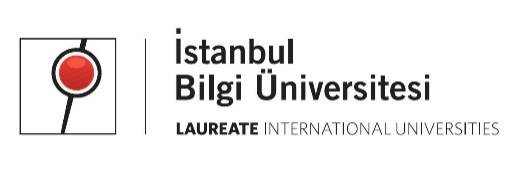 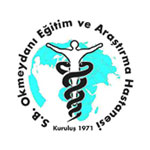 AMERİKAN PERFÜZYON STANDARTLARININ NERESİNDEYİZ?İstanbul İli Kamu Hastaneleri Kardiyovasküler Cerrahi Yapılan Merkezlerde, Perfüzyon Kayıtlarının Parametre Bazında Değerlendirilmesi: Pilot Çalışma
Tarık Demir1, Ceren Ayhan, Duygu Aydın, Mustafa Demirtürk, Melisa Deringöz, Deniz Doğan, Fatma Gül Koç, Gülfer Kılıç, Nazlı Günday, Nesil Negiz, Mehmet Anıl Öztürk, Mehmet Salmi, Dilan Sor, Metin Teken, Tuğba Yıldırım, Deniz Yorulmaz, Pınar Bostan
1SBÜ Okmeydanı Eğitim Araştırma Hastanesi, Kardiyovasküler Cerrahi, İstanbul
İstanbul Bilgi Üniversitesi Sağlık Bilimleri Fakültesi Perfüzyon Bölümü
GİRİŞ ve AMAÇ
Kardiyovasküler cerrahi (KVC) sırasında, kalp akciğer pompasını kullanan perfüzyonistler, ameliyat süresince yaptıkları müdahaleyi kayıt altına almak amacıyla perfüzyon kayıt formunu (PKF) kullanmaktadır. 
	
	Bu araştırma ile farklı KVC kliniklerinde kullanılan perfüzyon kayıt formlarının parametre bazında değerlendirilmesi ve Amerikan Perfüzyon  Kayıt Standartları ile karşılaştırılması amaçlanmıştır.
YÖNTEM
İstanbul ili KVC kliniği bulunan toplam 11 kamu hastanesi;

çalışmaya 7 hastane dahil edildi,
 2’si lisans düzeyinde araştırmaları kabul etmedi,
1’inde perfüzyonist onamı alınamadı,
 1 hastanenin ise izin prosedürü tamamlanamadı.
YÖNTEM
perfüzyonist sayısı,
haftalık operasyon sayısı,
ameliyathane sayısı
PKF’lerin ait olduğu hastanelerin genel bilgileri


Formlardan edinilemeyecek olan bilgiler (checklist ve protokol varlığı) PKF’lerin parametre bazında içerikleri ile birlikte kaydedildi. 

Yapılan gözlemsel tanımlayıcı çalışmada elde edilen data SPSS 26.0  programı kullanılarak benzerlik ve farklılıklar yönünden analiz edildi.
BULGULAR
Araştırmaya dahil edilen hastanelerin ortalama perfüzyonist sayısı 8.5±8.2 (1-22), haftalık vaka sayısı 28.7±33.5 (2-90); ameliyathane sayısı 5.5±5.2 (1-13) idi.
Elde edilen verilere göre;
Hasta demografik bilgileri, 
Htc değerleri, 
Kullanılan oksijenatör çeşitleri,
Arteriyel ve venöz kanülleri,
Kardiyopleji, 
Flow, 
Prime volüm bilgileri vs. gibi parametrelerin % 100 olarak kaydedildiği,
Bunların yanı sıra;
Perfüzyon öncesi idrar, 
Kan gazı değerleri içerisinden glukoz, sodyum, potasyum, hemoglobin, laktat gibi değerlerin %45- 55 oranında kaydedildiği görüldü.
BULGULAR
Kaydedilmeyen Parametreler;
Bypassta tahmin edilen Htc
WBC
Trombosit
aPTT
BUN/Cr
Geçirilmiş Hastalıklar
		kardiovasküler
		Akciğer
		Böbrek
		Nörolojik
		GI/Endokrin
Anestezi Uzmanı Adı
Hemşire adı
Kalp akciğer makinası
Isıtıcı soğutucu
Santrifugal pompa kafası
Ototransfüzyon
Cvp
Vakum destekli venöz dönüş (VAVR)
Venöz oksijen doygunluğu
Kardiopleji bilgileri
PKF’lerin, tüm hastanelerde operasyona giren perfüzyonist tarafından imzalandığı; 7 hastanenin 6’sında  hasta dosyasına eklenerek arşivlenmekte olduğu tespit edildi.
Amerikan Standardı
Geçmiş tıbbi bilgiler
Antegrad Serebral Perfüzyon
Retrograd Serebral Perfüzyon
HbsAg
HCV
HIV
Allerji bilgisi
Çalışma Grubu 
…
% 72
% 15
% 0
% 0
% 0
% 15 ‘inde PKF’ ye kaydedildiği belirlendi.
SONUÇ
Perfüzyon kayıt formları arasında, klinik alışkanlıklara göre çeşitlilik olduğu ve genel bir standard olmadığı gözlemlendi. 

Genel olarak Amerikan perfüzyon standartlarında yer alan parametler dahilinde  kliniklerimizde % 58 oranında benzer perfüzyon kayıt formları oluşturduğu sonucuna varıldı.

Amerikan perfüzyon standartlarının belli bir kısmını karşılayan formların, özellikle tıbbi özgeçmiş ve prosedürü doğru tanımlayan personel-ekipman bölümündeki kayıtların  eksik olduğu görüldü.
SONUÇ
Bu çalışmanın bölgesel farklılıklar, cerrahi alışkanlıklar ve kayıt sistemleri değerlendirildiğinde, ülkenin perfüzyon kayıt standartlarının belirlenmesi açısından yol gösterici olacağını düşünmekteyiz. Araştırmanın daha büyük bir örneklemde veri toplanarak geliştirilmesi planlanmaktadır.
TEŞEKKÜRLER